Karcinom plic
Monika Bratová, Klinika nemocní plicních a tbc FN Brno
Epidemiologie ve světě
Karcinom plic = bronchogenní ca, zahrnuje jak nádory průdušek tak plicního parenchymu

V roce 1912 byla publikována práce mapující všechny dosud ve světě zjištěné případy ca plic (374 případů) x v roce 2018 WHO dokládá 2 093 876 nových případů celosvětově

1.místo ze všech nádorových onemocnění u obou pohlaví co se týče incidence i mortality

Hlavní rizikový faktor – kouření
WHO, Globocan
Epidemiologie v ČR
ÚZIS -  incidence 6 782 případů pro rok 2016 (♂4478, ♀2304), rostoucí incidence u žen

Nejvyšší incidence ve skupině 60-69 let, avšak nejmarkantnější nárůst ve skupině po 55.roce života u obou pohlaví

Incidence se mírně liší regionálně

Většina případů je diagnostikována v pokročilém klinickém stadiu (IIIB a IV), 5-leté přežití je 10%
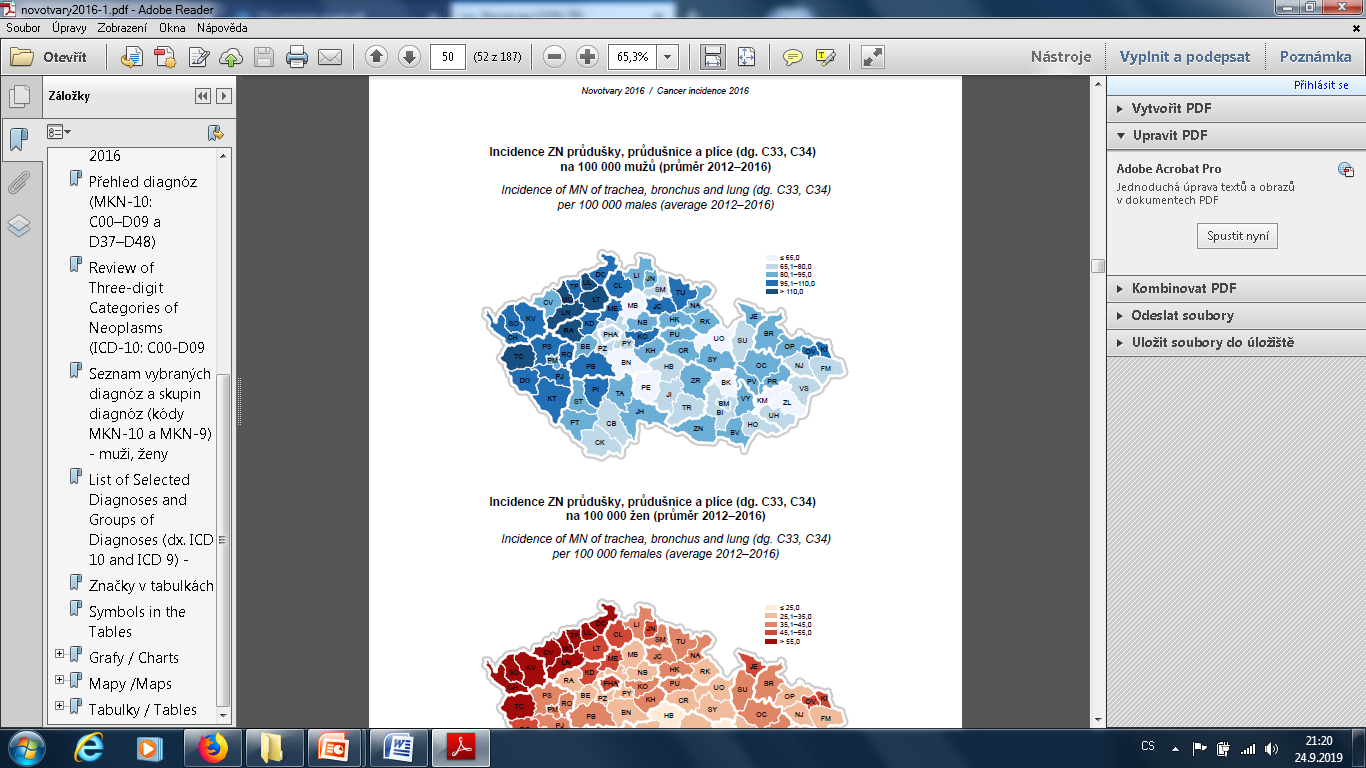 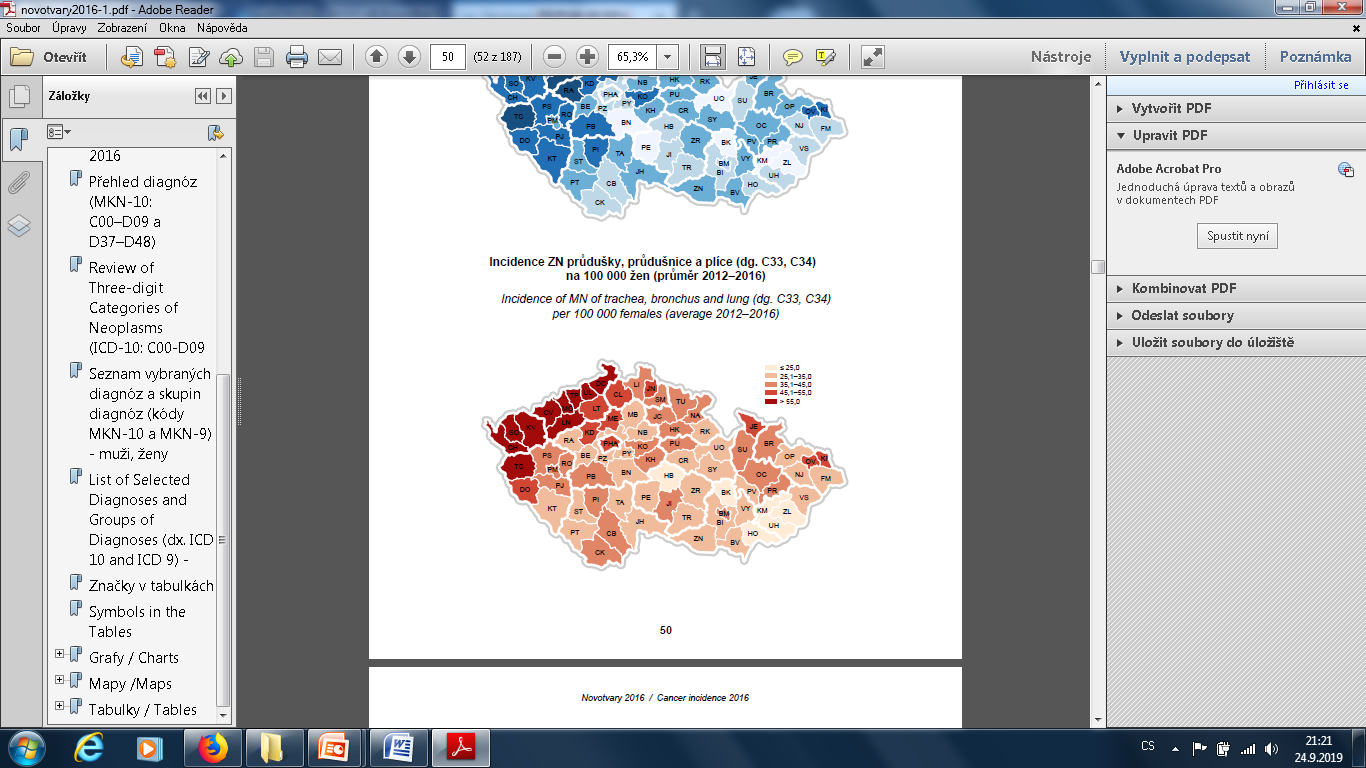 Dělení dle histologie (SČP)
Adenocarcinom
Skvamózní ca
Neuroendokrinní tumory (typický karcinoid, atypický karcinoid, malobuněčný ca, velkobuněčný neuroendokrinní ca)
Velkobuněčný ca
NSCLC NOS
Adenoskvamózní ca
Sarkomatoidní ca
Nádory z bronchiálních žlázek (mukoepidermoidní)
Dělení dle biologické povahy
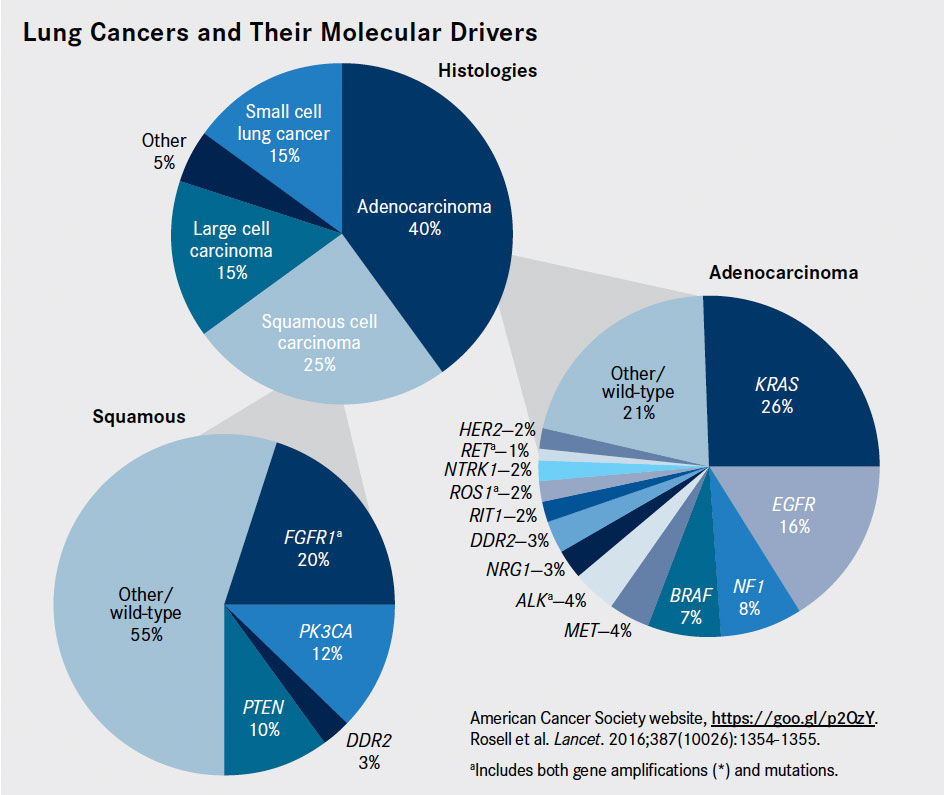 Diagnostika
Anamnéza (RA, OA, abusus, PSA, FF, NO)
Laboratoř (Bich, KO+diff., koagulace, TM)
RTG hrudníku ZP a bočný
CT plic a mediastina
Bronchoskopie a její modality
Transparietální biopsie hrudníku pod
Resekce plic (standard lobectomie)

UZ břicha, scintigrafie skeletu, MR mozku, PET/CT, tekutá biopsie
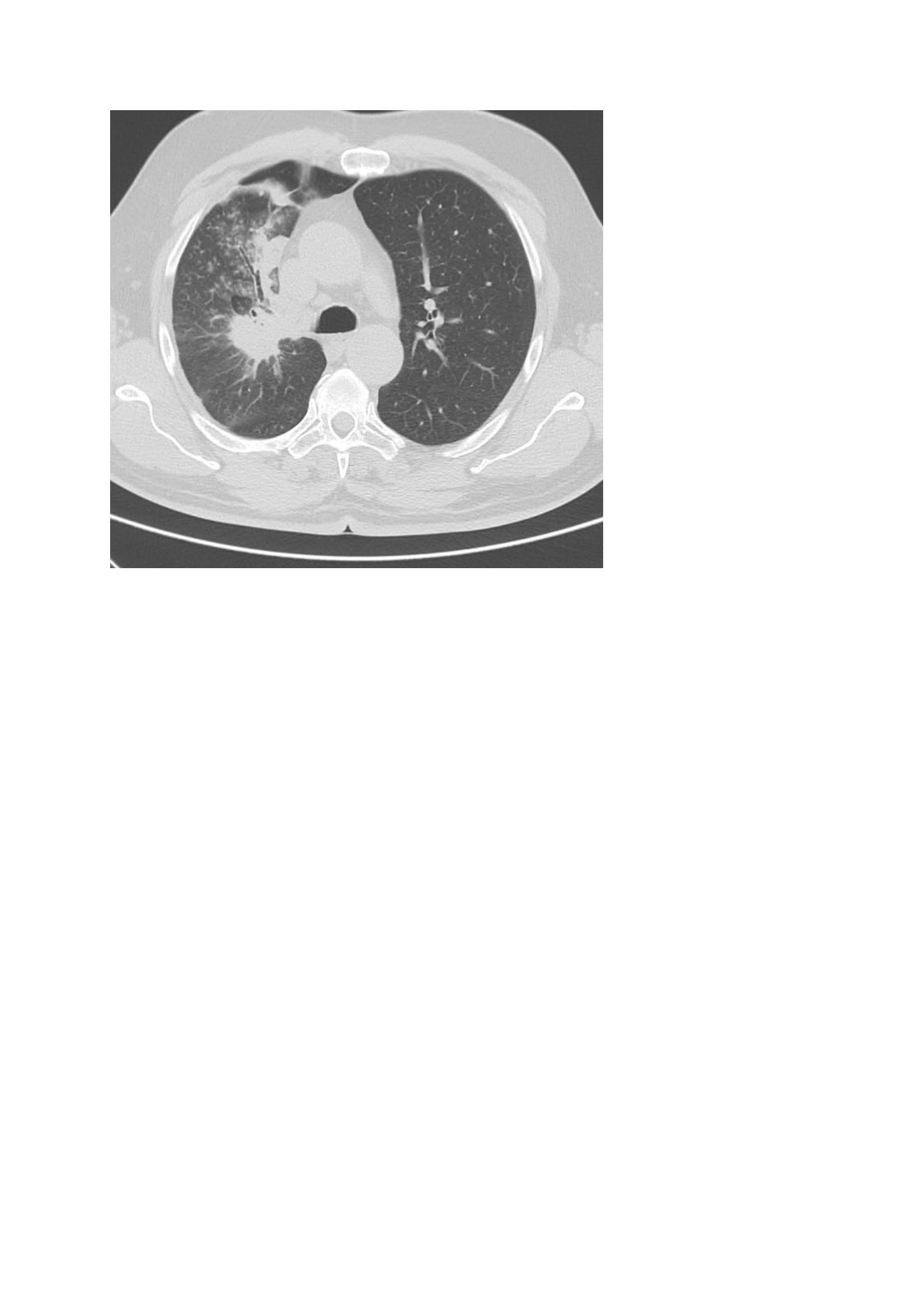 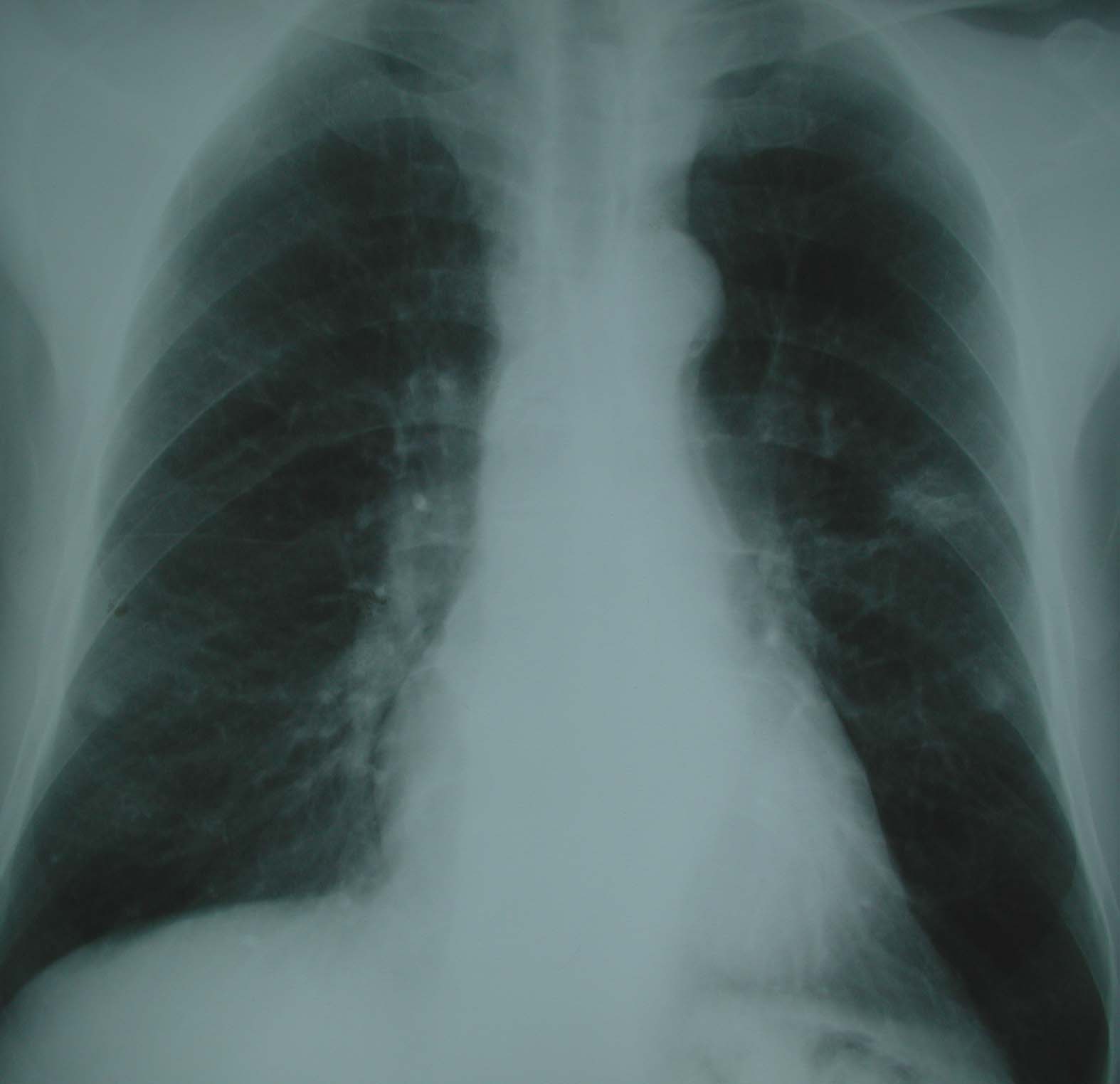 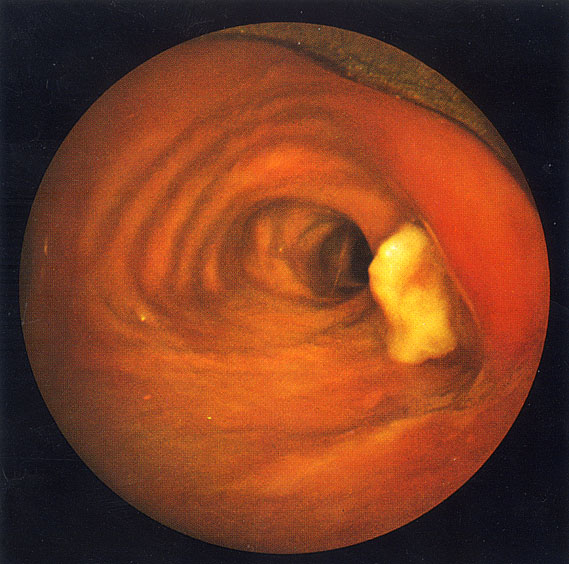 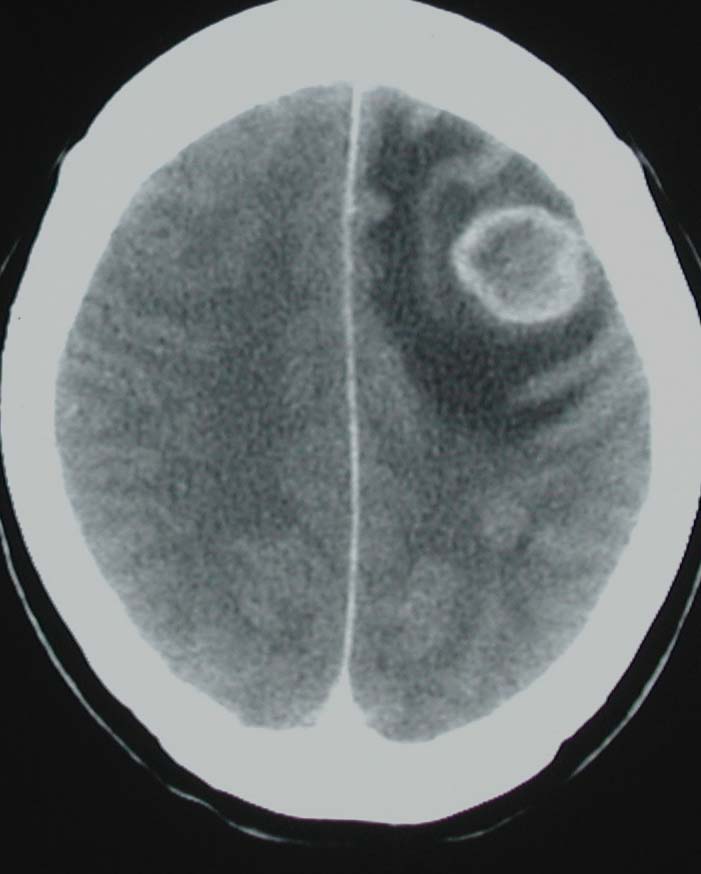 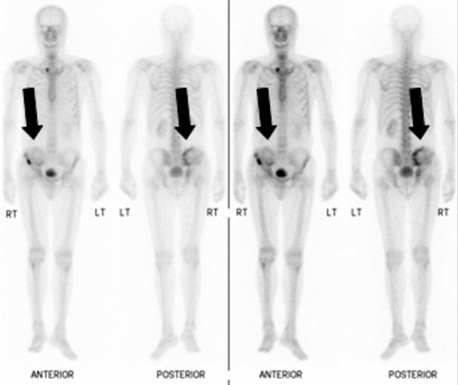 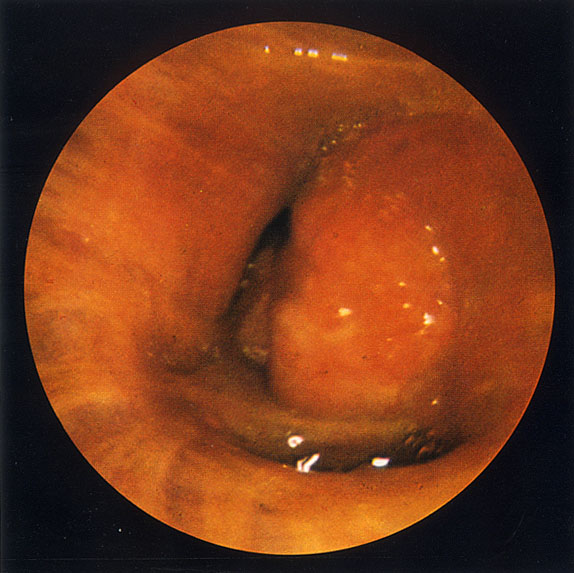 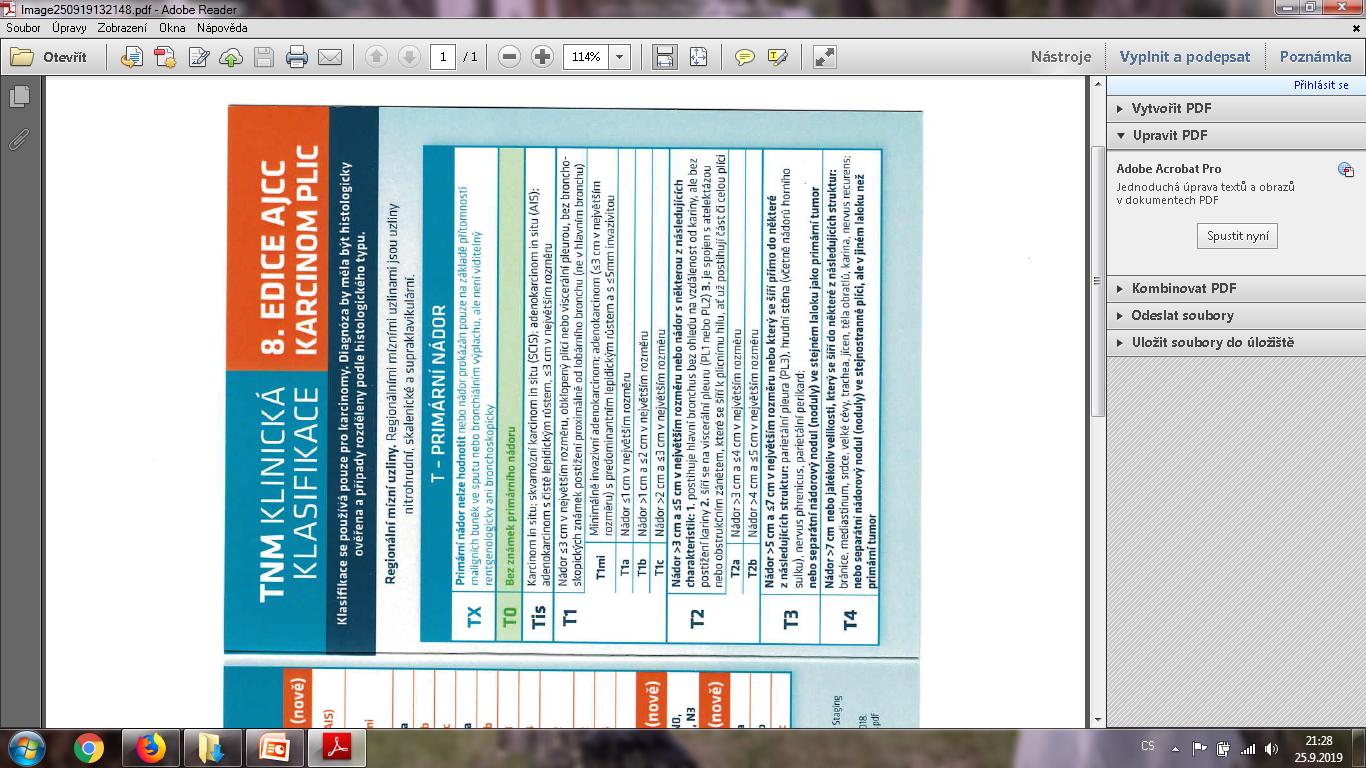 Léčba NSCLC dle klinického stadia
Léčba pokročilých stadií NSCLC
Standardní chemoterapie (cytostatikum 3.generace + platinový derivát, á 3týdny, pemetrexed+cisplatina, karboplatina+ navelbine)

Biologická/personalizovaná léčba – inhibitory tyrosinkináz (erlotinib, gefitinib, afatinib, osimertinib), ALK inhibitory(crizotinib, alectinib), inhibitory VEGFR (bevacizumab)

Imunoterapie (nivolumab,pembrolizumab)
Léčba SCLC
Paliativní léčba v pneumoonkologii
Syndrom horní duté žíly – kortikoidy, diuretika, radioterapie na oblast mediastina

Maligní pleurální výpotek – pleurální punkce, hrudní drenáž, pleurodéza, pleuroskopie

Obstrukce DC tumorem- endobronchiální léčba, stent

Léčba kostních a mozkových metastáz

Léčba bolesti, dušnosti, nutriční podpora
Do budoucna
Centralizovaná péče v KOC (adenoca, skvamózní ca)

Nové preparáty (ALK inhibitory, imunoterapie), generika

Tendence k celoplošnému molekulárně-genetické vyšetření (panely), hledání nových biomarkerů

Podpora paliativní a následné péče
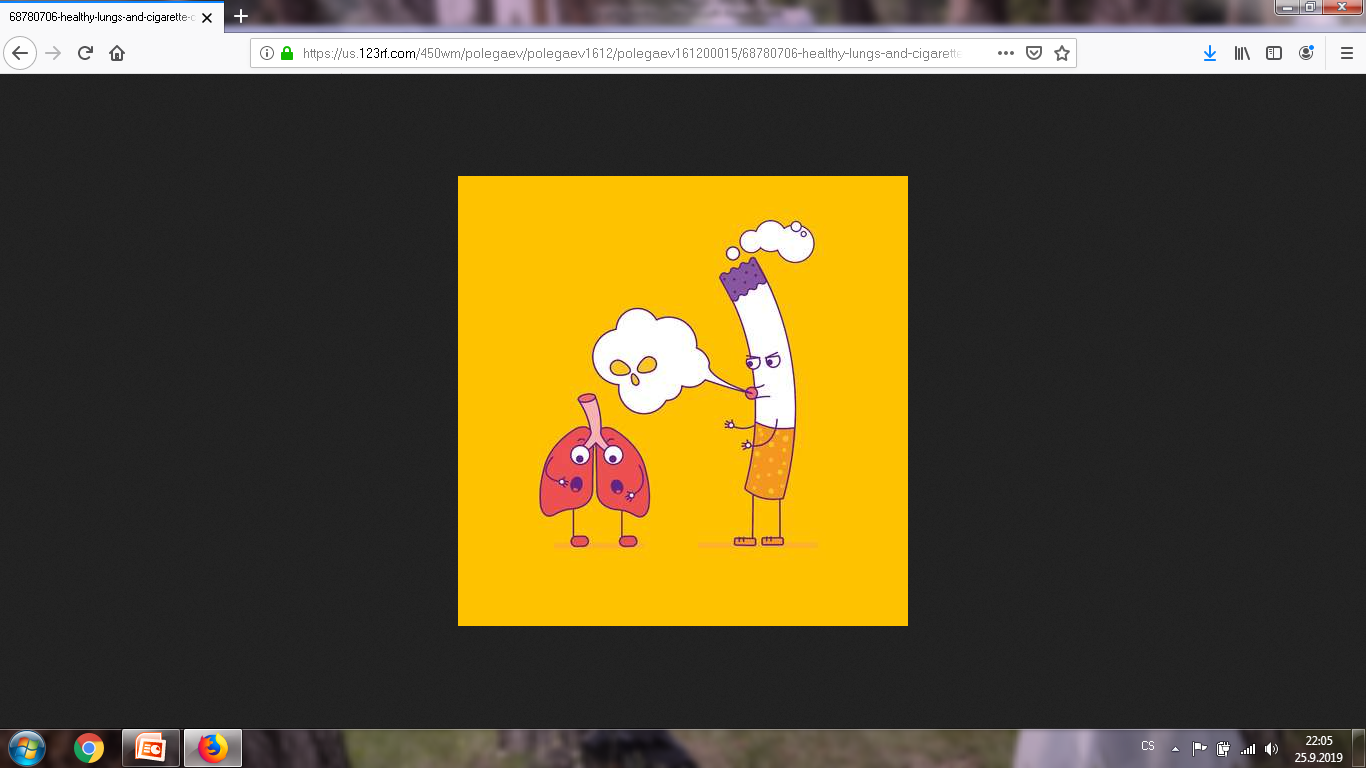 Děkuji za pozornost